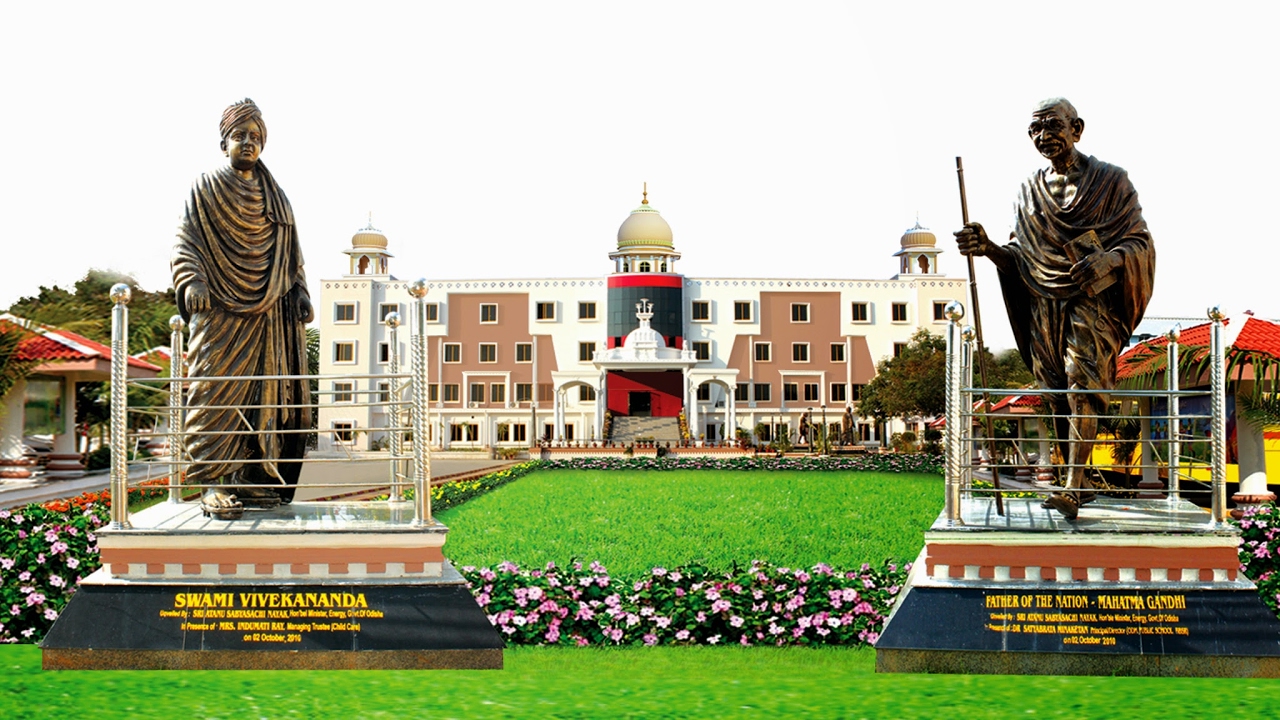 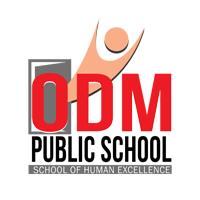 CLASS : NURSERY
DATE :     09.08.2021
SUBJECT : ENGLISH
TOPIC-BK PG NO-34
SUB-TOPIC-LETTER I
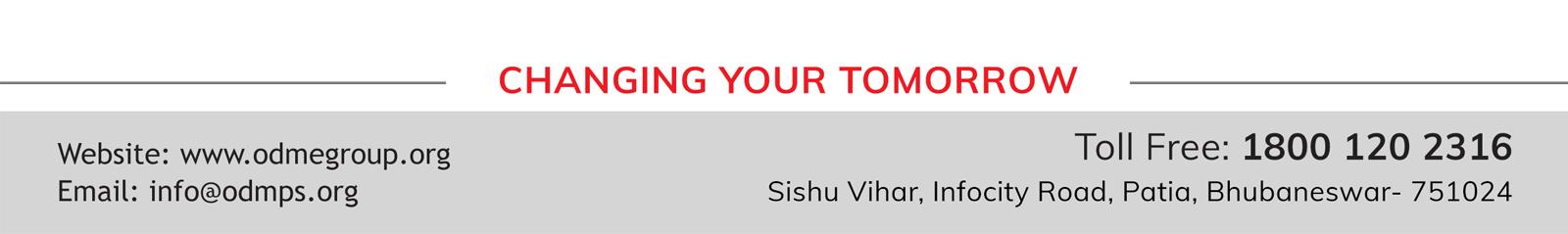 TELL THE PHONETIC SOUND OF THE GIVEN  LETTER
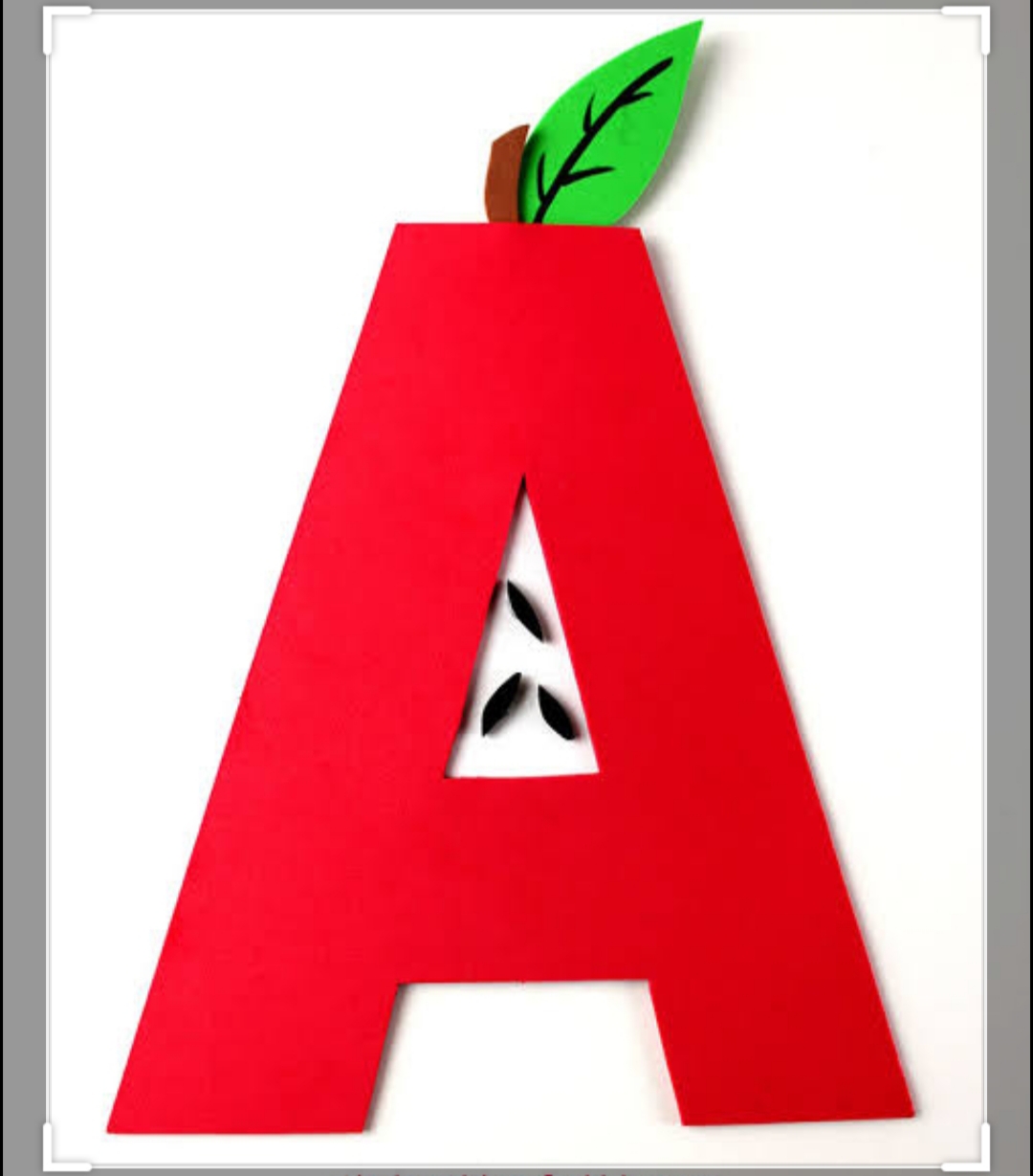 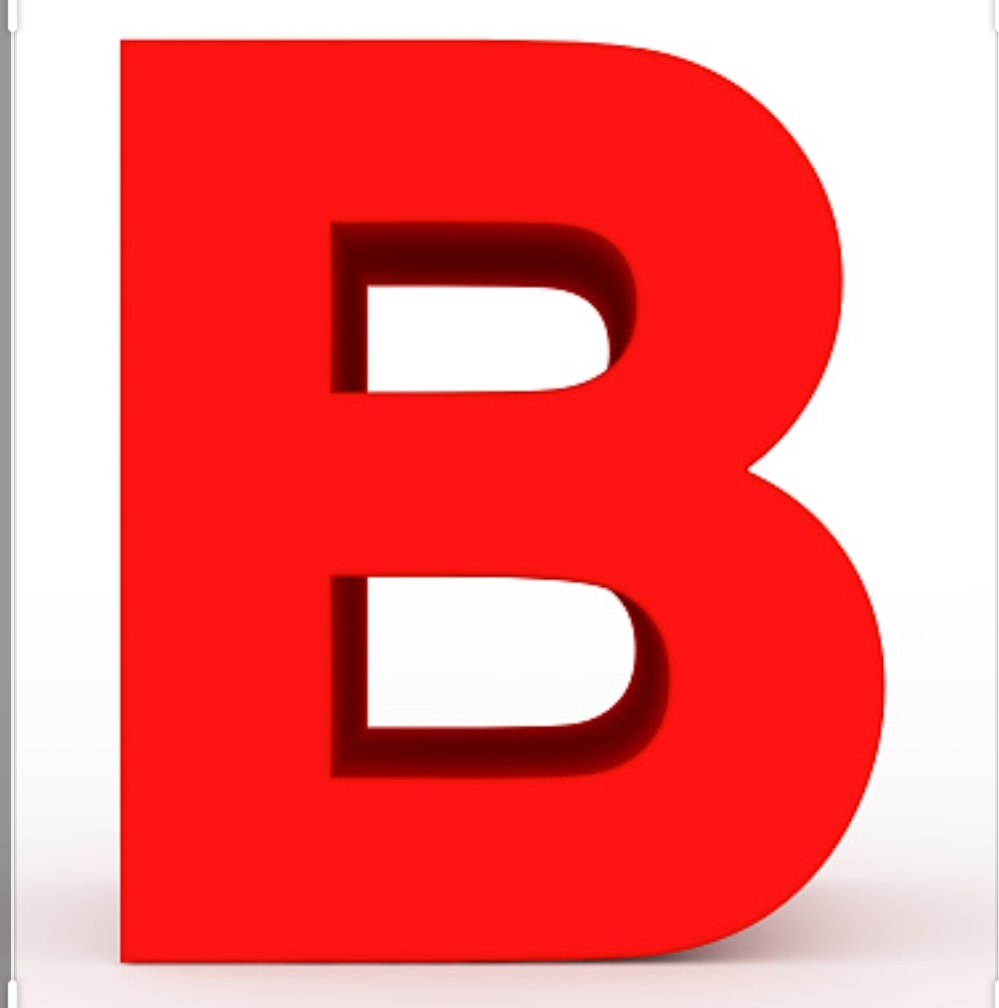 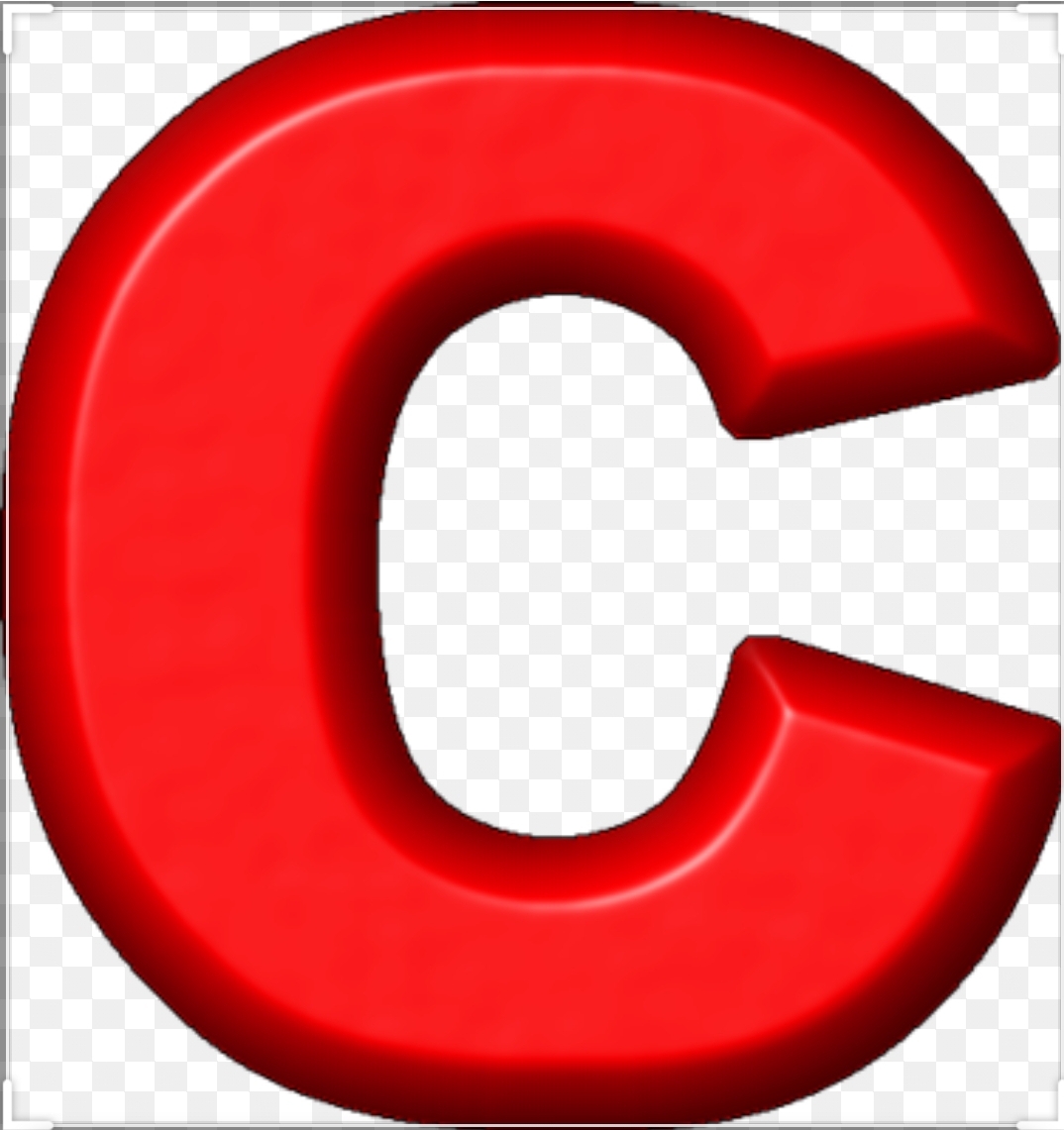 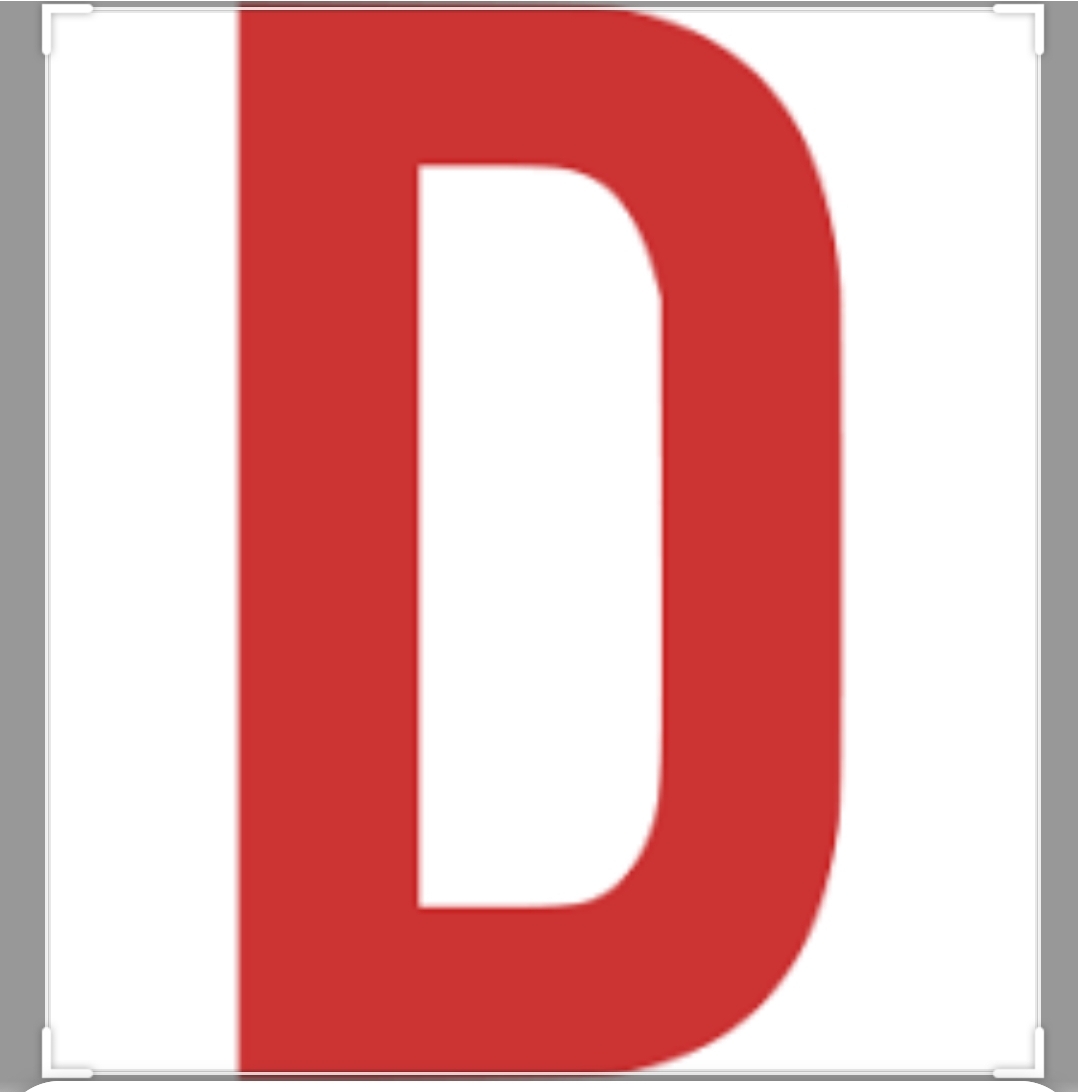 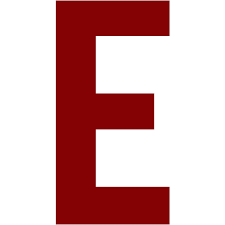 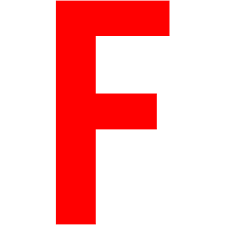 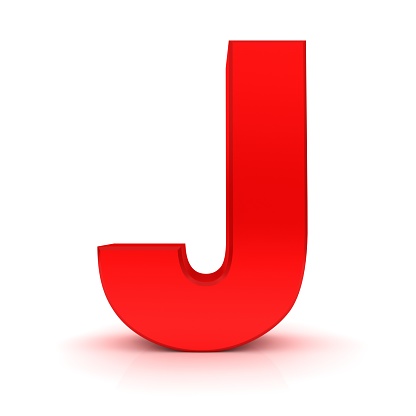 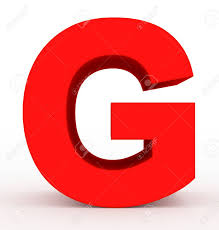 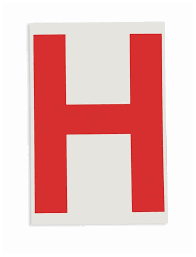 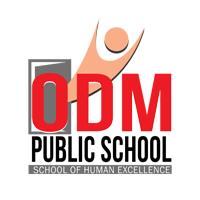 IDENTIFICATION OF LETTER I
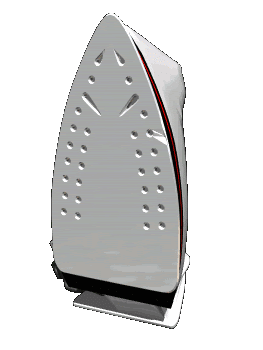 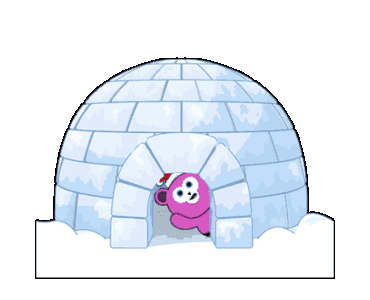 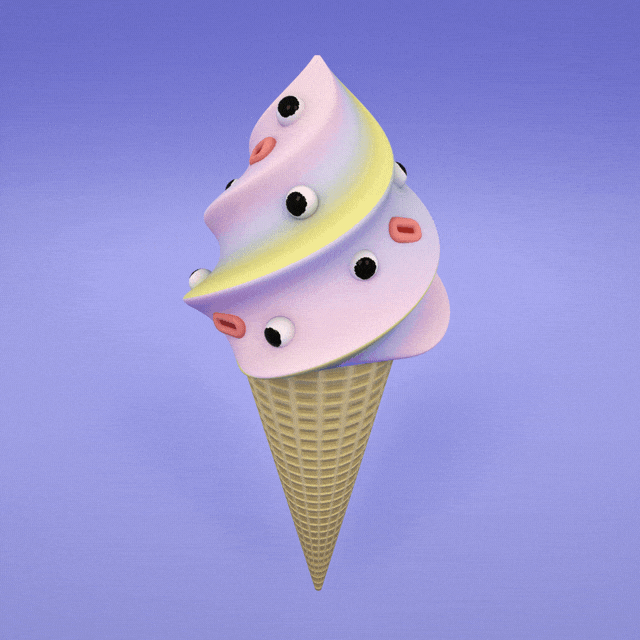 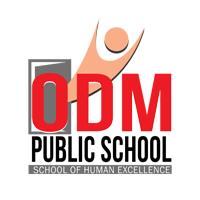 Identification  of letter I
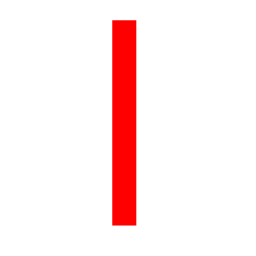 PHONETIC  SONG ON LETTER I
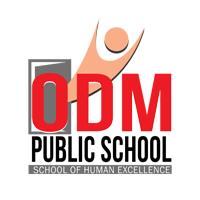 Picture related to letter -I
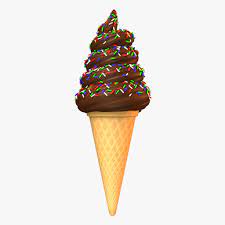 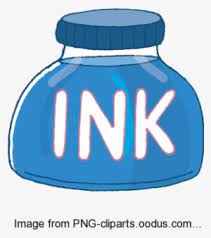 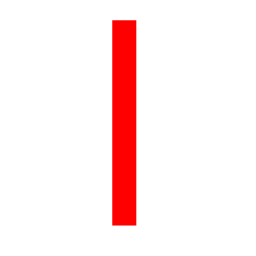 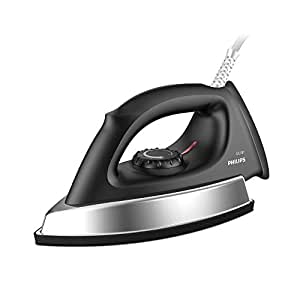 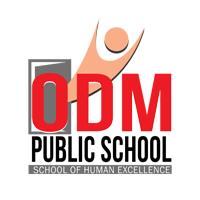 BK PG NO -33
Read out 5 times
CW
09/08/21
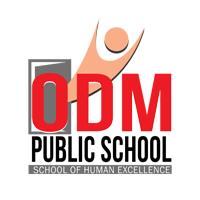 [Speaker Notes: 09/08/21]
CW
In bk pg no -34 Letter-I
09/08/21
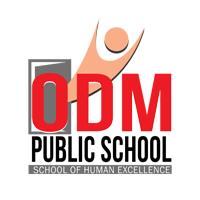 [Speaker Notes: 09/08/21]
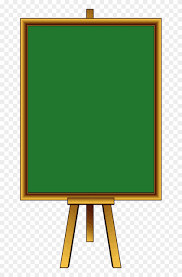 ASSIGNMENT
09/08/21
1 .Practice  phonic sound  of  letter  I
2.
Complete bk pg no 34
3.PRACTICE TO READ BK  PG NO-33 -LETTER   I
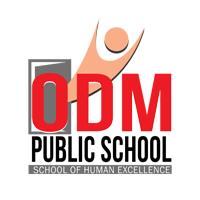 [Speaker Notes: 3]
THANKING YOU
ODM EDUCATIONAL GROUP
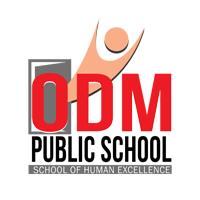